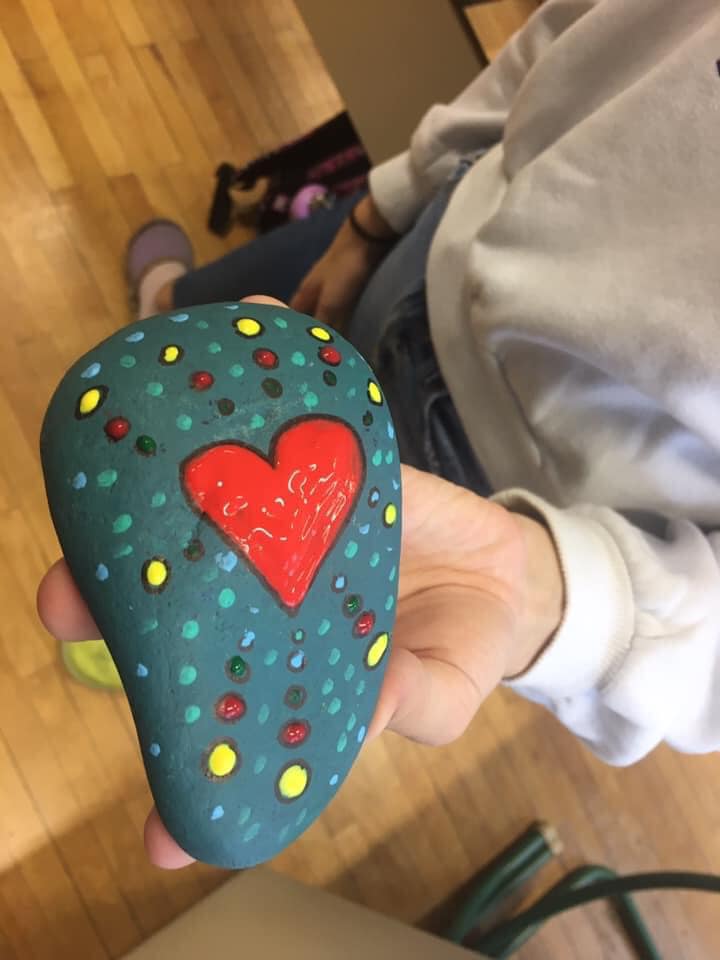 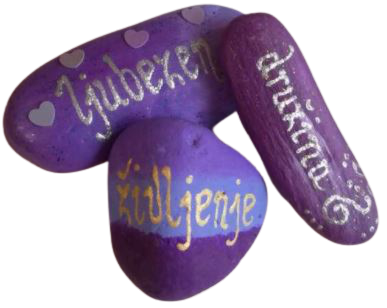 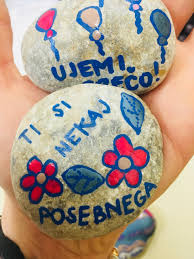 13. NOVEMBERMEDNARODNI DAN 
PRIJAZNOSTI
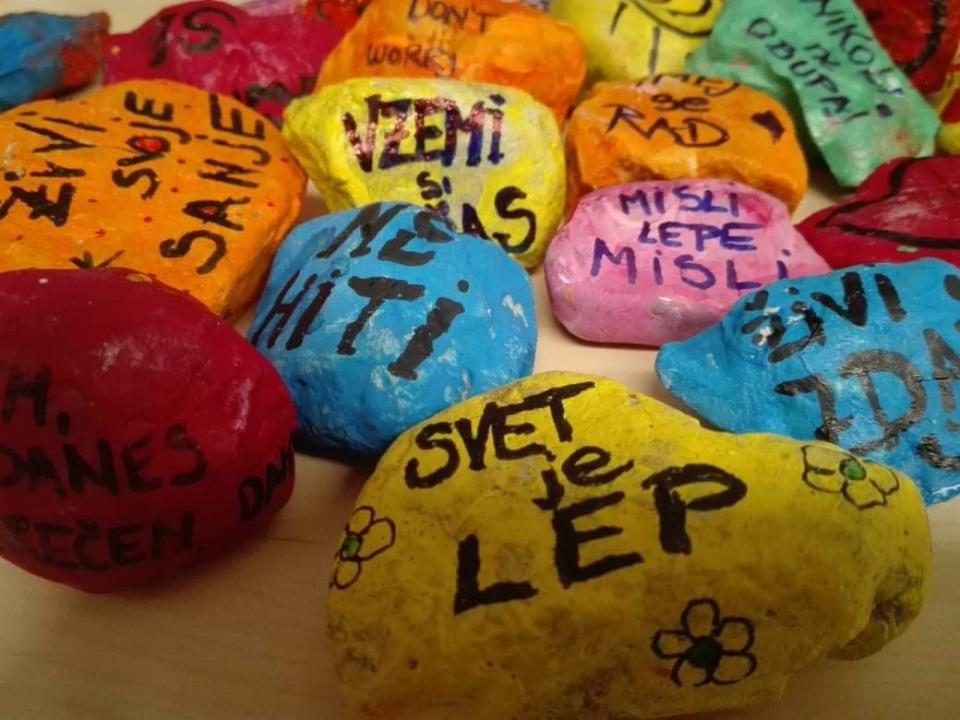 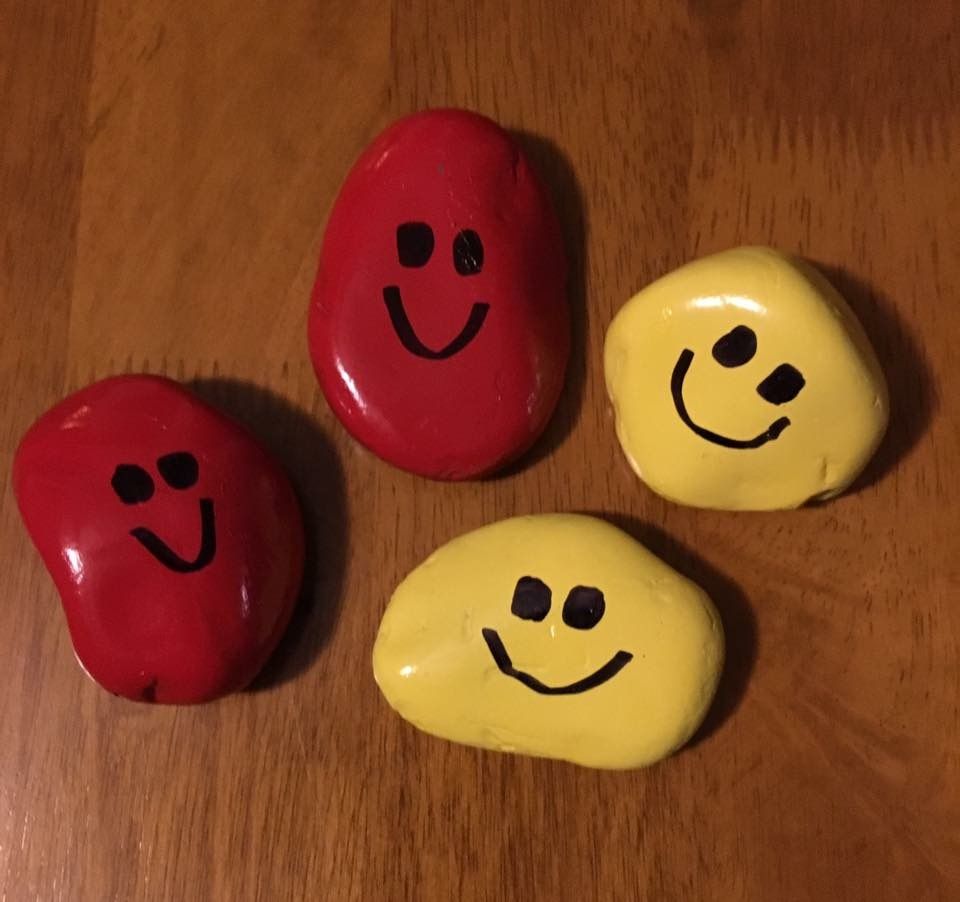 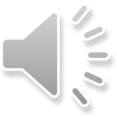